German
Pros and cons of where you live (Part 1/2)
use of  "sollen"
use of "können"
use of "müssen"

Downloadable Resource
Herr Scales
Pros and cons of where you live (Part 1/2)
your understanding of the near future tense.W
Phonics focus  [ch]      
Vocabulary - places in town
Practice with sollen, können and müssen + infinitive
Speaking with prompts
Listening task
Writing task - delayed translation
Summarising learning
Teacher language (German)
ch
Licht
Recht
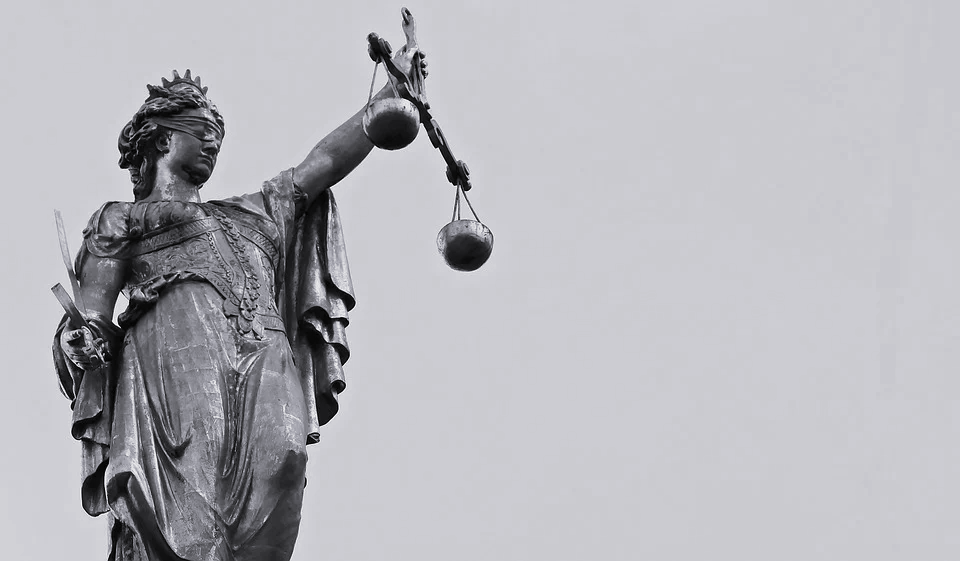 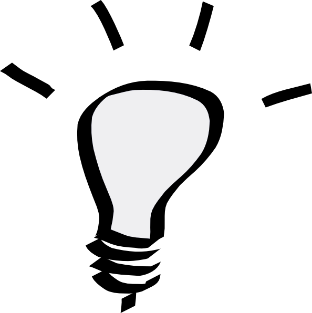 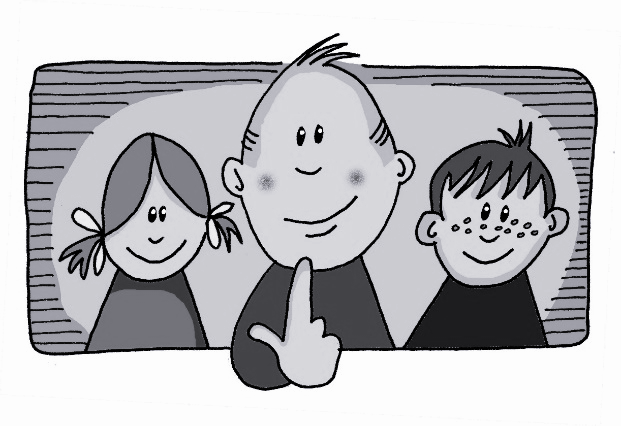 ich
nicht
endlich
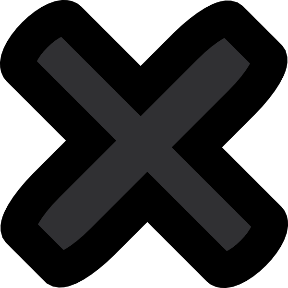 öffentlich
[finally]
[public]
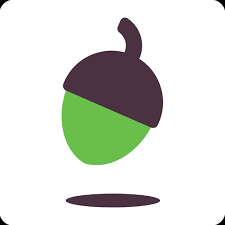 Rachel Hawkes
ch
nochmal
machen
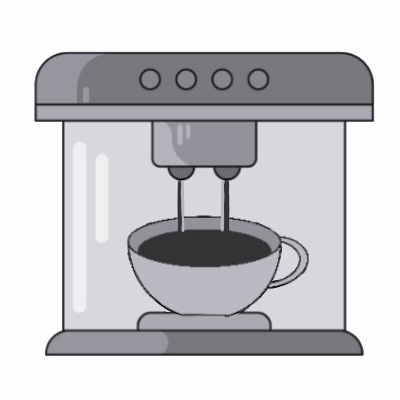 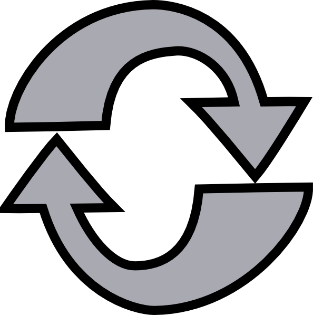 Buch
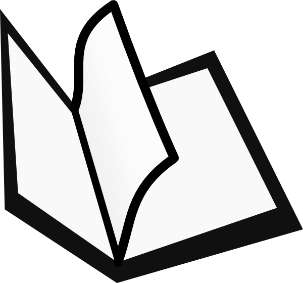 acht
Nacht
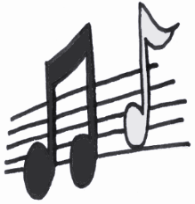 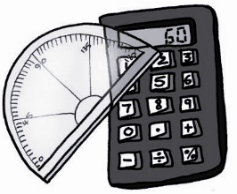 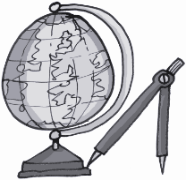 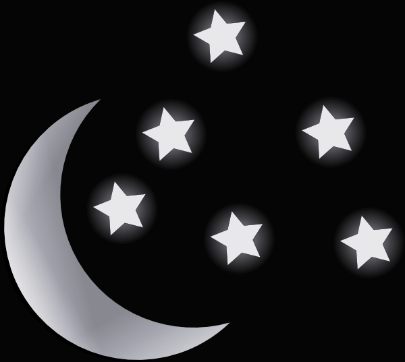 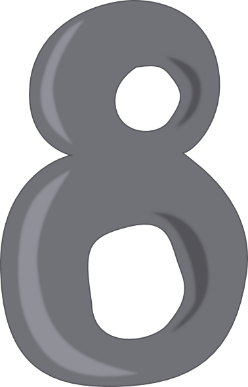 Fach
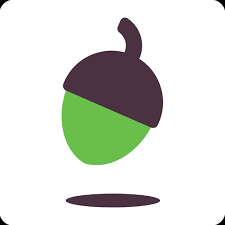 Rachel Hawkes
öffentlich
echt
Verbrechen
public
genuine
crime
Loch
acht
brachte
hole
eight
brought
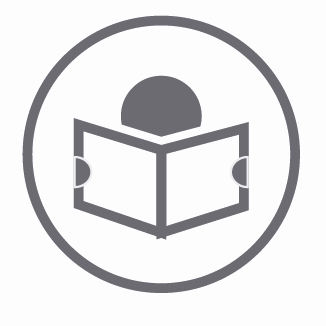 sollen = to be supposed to. It is a modal verb and therefore is usually used with another verb in the infinitive. The imperfect subjunctive of sollen is used to translate "should" in English
sollte
I should
solltest
you should
sollte
he/she/it/one should
sollten
we should
solltet
you should
they should
sollten
sollten
you should
z.B. Man sollte ein neues Einkaufszentrum bauen = One should(they should) build a new shopping mall
können = to be able to. It is a modal verb and therefore is usually used with another verb in the infinitive. The imperfect subjunctive of können is used to translate "could/would be able to" in English
könnte
I could/would be able to
könntest
you could/would be able to
könnte
he/she/it/one could/would be able to
könnten
we could/would be able to
könntet
you could/would be able to
they could/would be able to
könnten
könnten
you could/would be able to
z.B. Man könnte Autos in der Innenstadt verbieten= One could(they could) keep cars out of the town centre
müssen = to have to. It is a modal verb and therefore is usually used with another verb in the infinitive. The present tense of this verb is useful when talking about improvements to the town
muss
I must
musst
you must
muss
he/she/it/one must
müssen
we must
müsst
you must
they must
müssen
müssen
you must
z.B. Man muss mehr Parkplätze schaffen = One must(they must) create more parking spaces
Füll die Lücken aus!
sollte
sollte
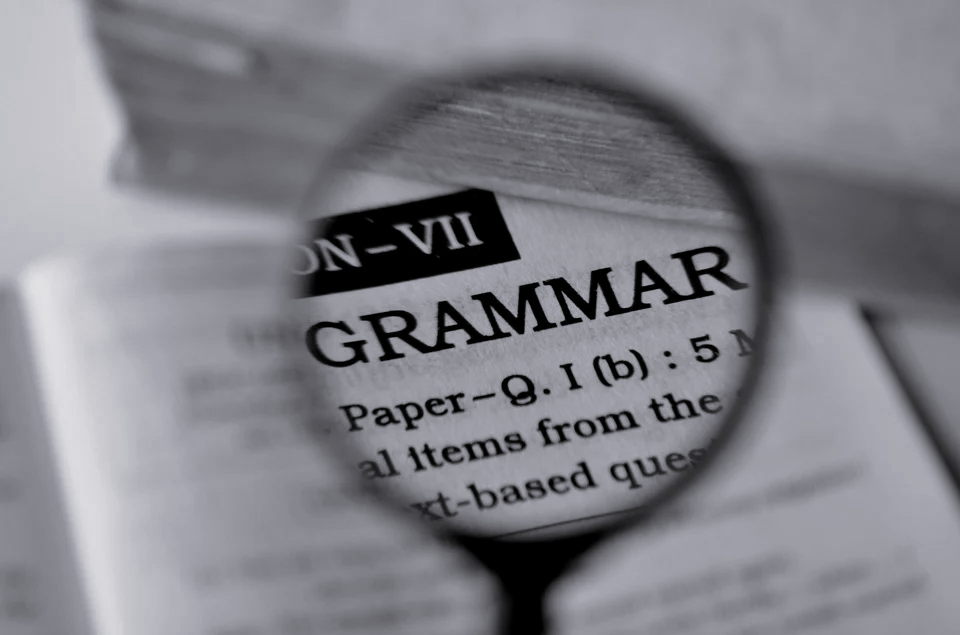 sollte
müssen
könnten
Summary of learning
In German, man sollte (one should), man könnte (one could) and man muss (one must) are useful phrases for talking about how your area could be improved. They are used with infinitives which go to the end. Man can be translated in various ways in English eg. one, you, they, we
Eg One should build cycle paths = man sollte Fahrradwege bauen
Eg One could create green spaces = man könnte Grünanlagen schaffen
Eg One must reduce traffic jams = man muss Staus reduzieren